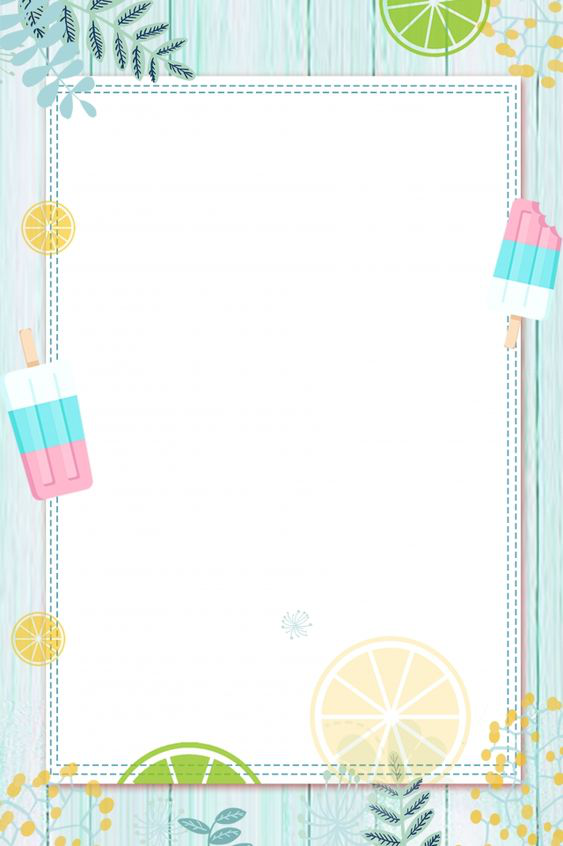 boà keát
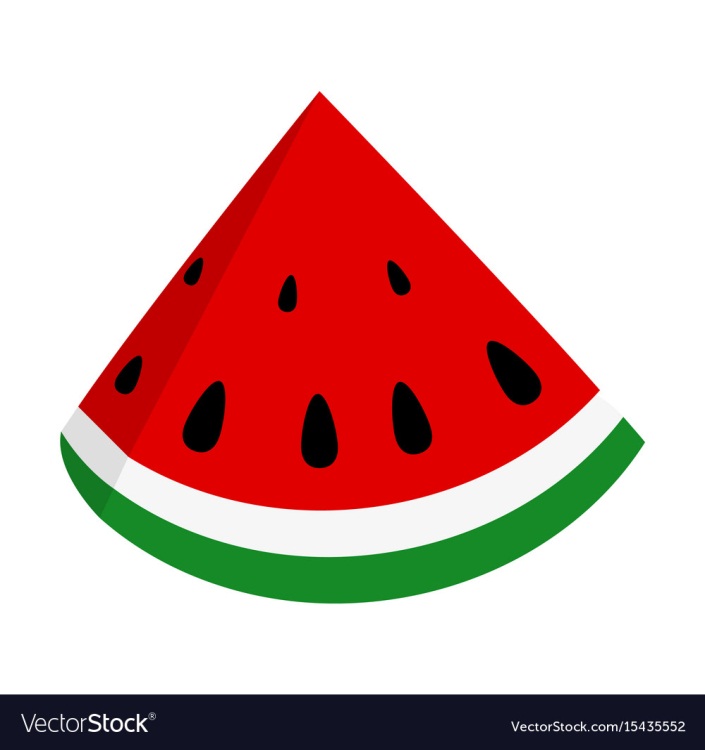 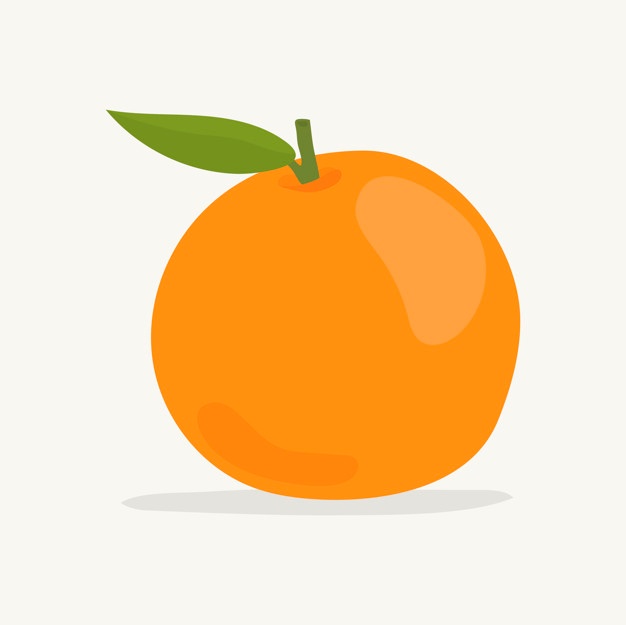 vòt baàu
veït moû ñoû
Beù toâ maøu quaû mít vaø chuù vòt baàu. Roài vöøa chôi ñaát seùt, beù vöøa haùt :
-Teát Teát Teát tôùi roài
    Caû nhaø vui raát vui
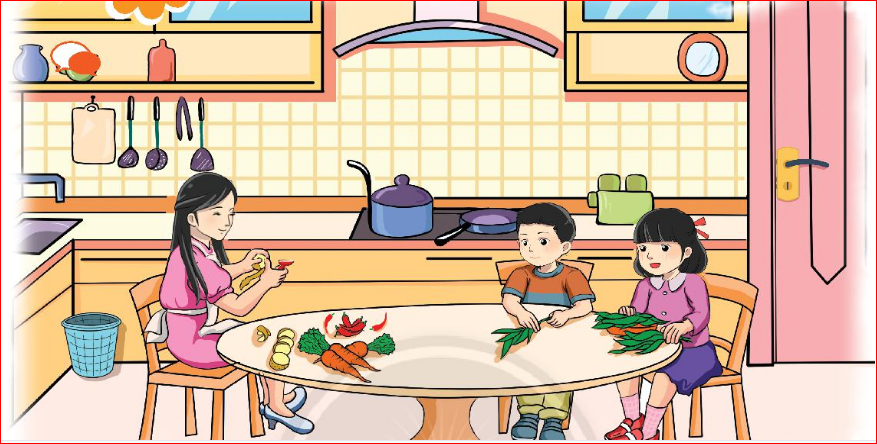 [Speaker Notes: tranh chủ đề – Hs nói tiếng chứa âm chữ cần học– gv ghi tiếng chứa âm chữ cần học]
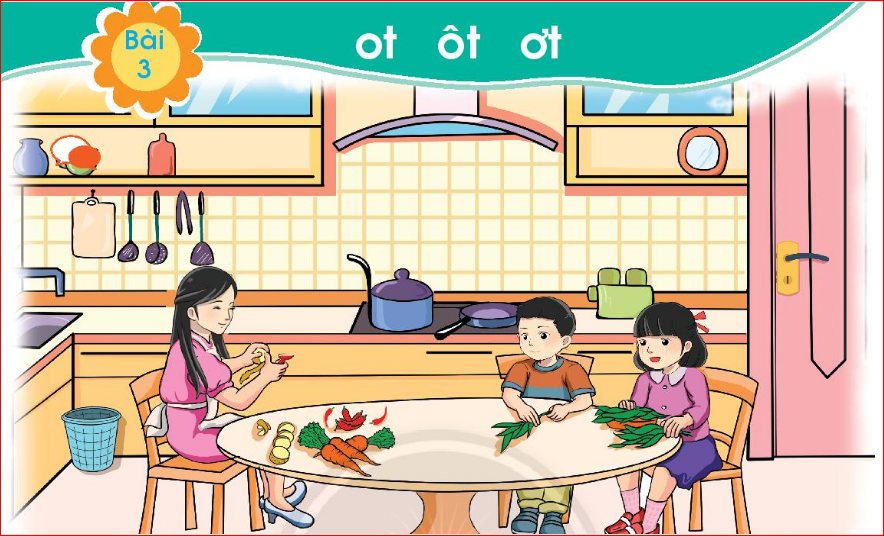 ôt
ot
oât
[Speaker Notes: Doc va so sanh]
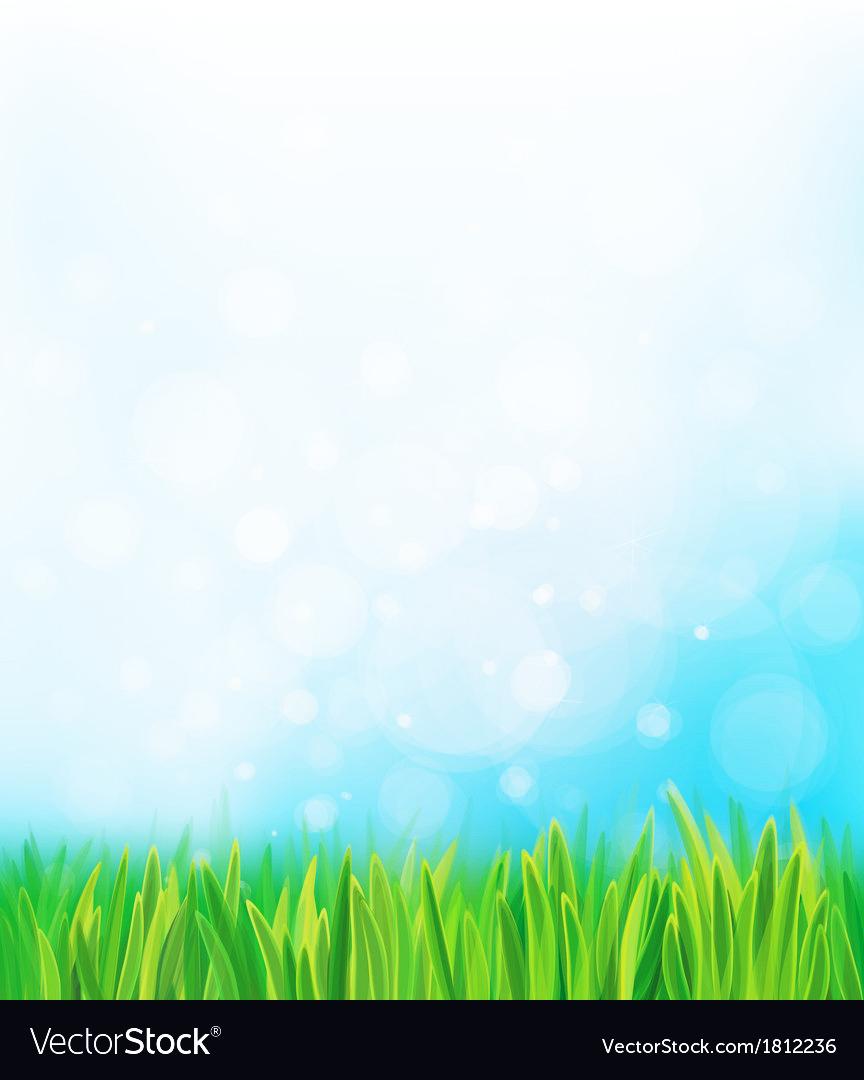 ôt
ot
oât
ot
s
soïùt
ot
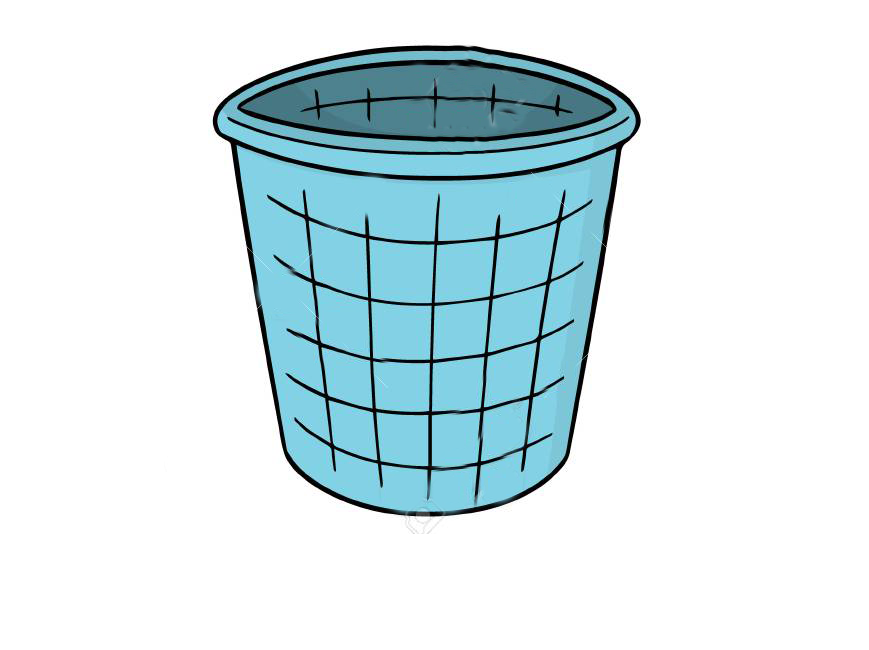 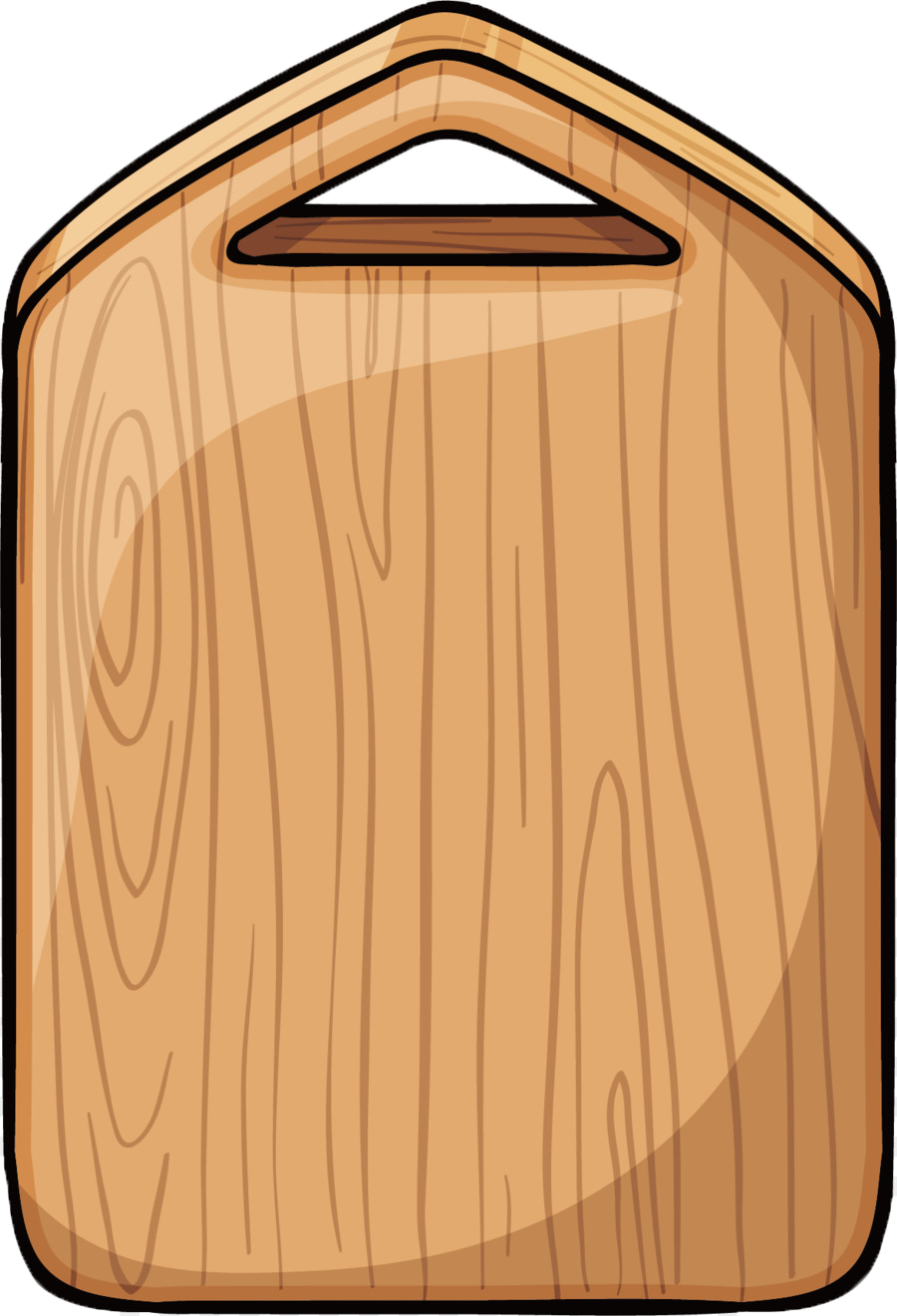 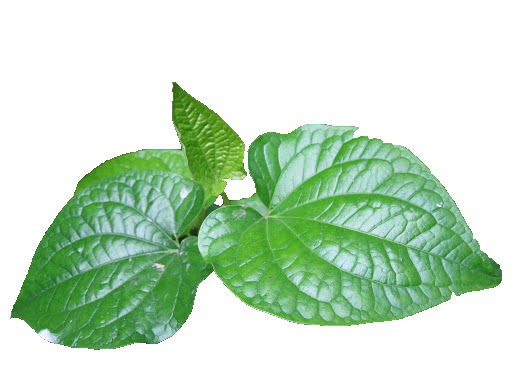 laù loát
caùi thôùt
caùi soït
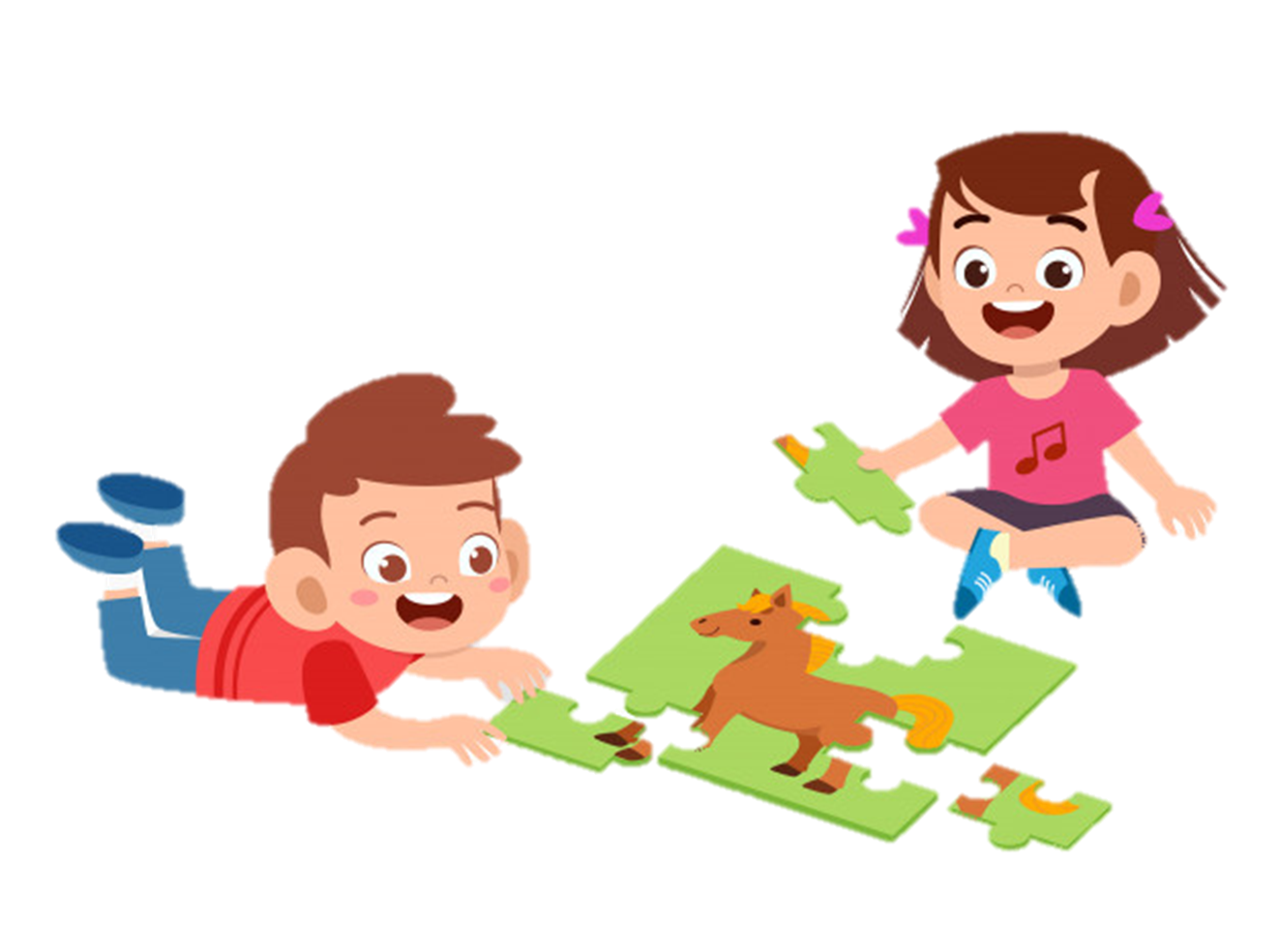 Nghæ giaûi lao
[Speaker Notes: Ghép chữ  bé – bế]
[Speaker Notes: Hướng dẫn hs viết bảng con e,  ê, số 9]
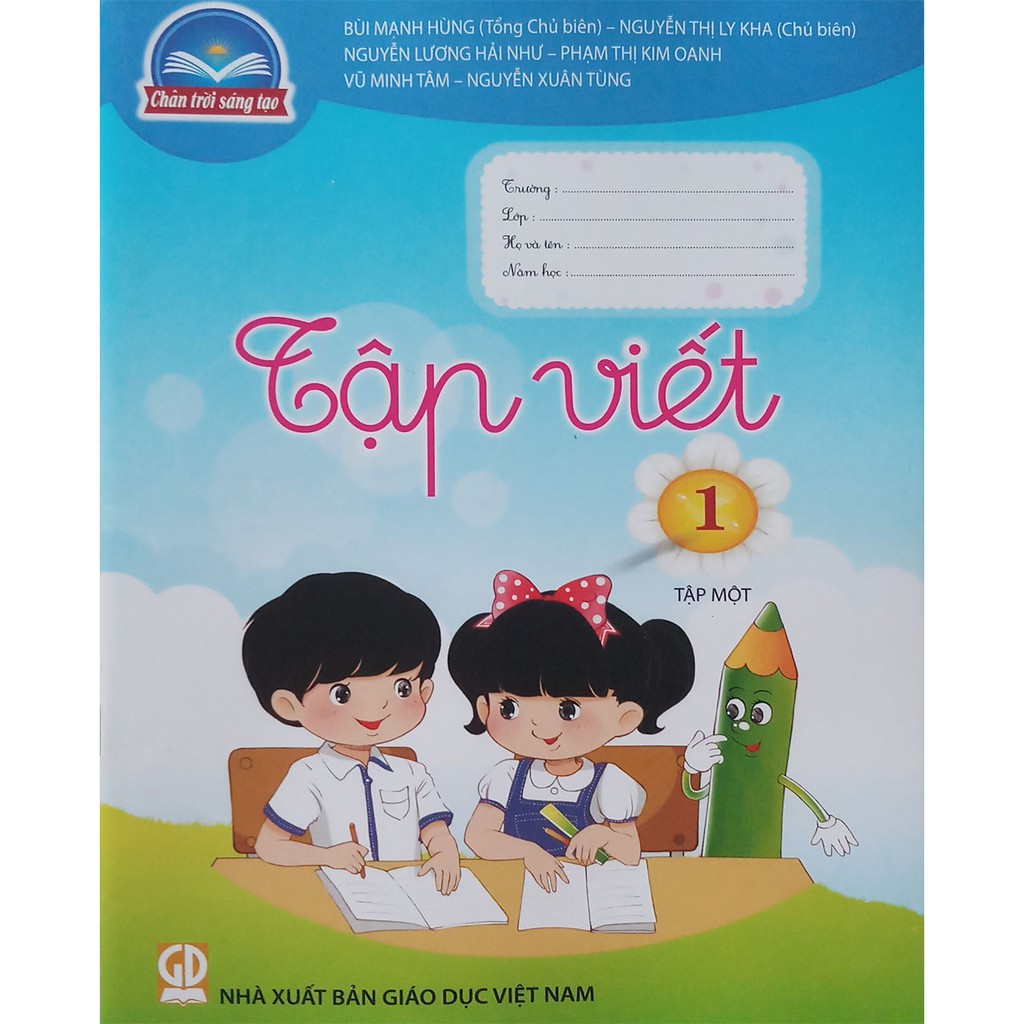 ot  sọt 
ôt lá lốt ơt thớt
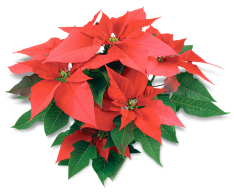 [Speaker Notes: Viết vở]
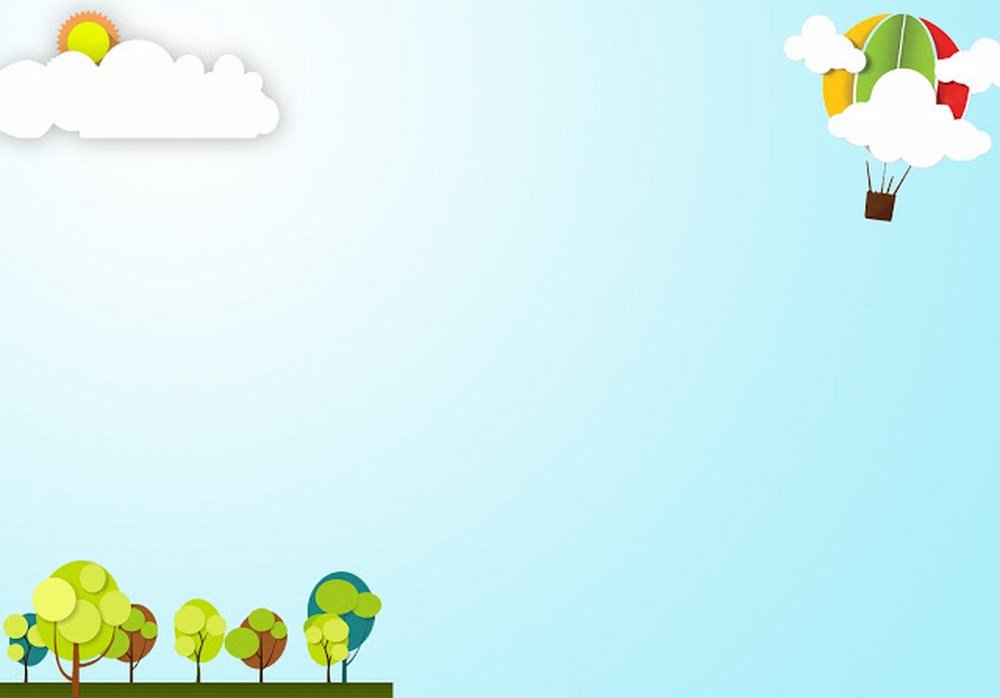 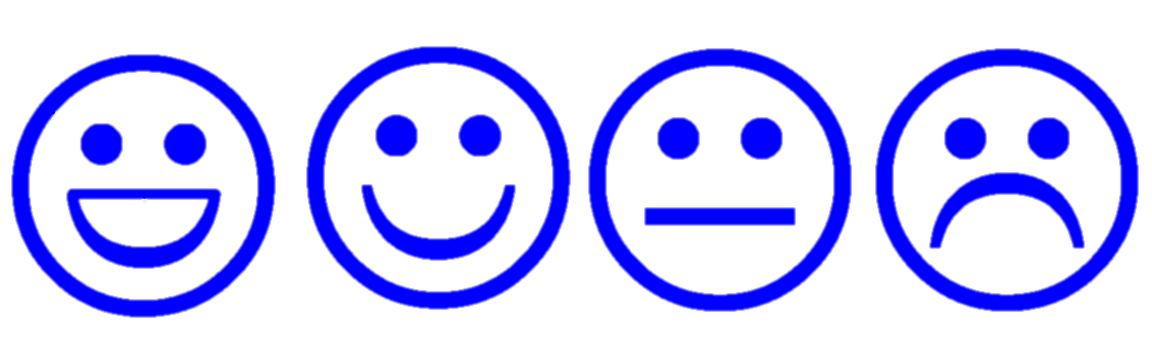 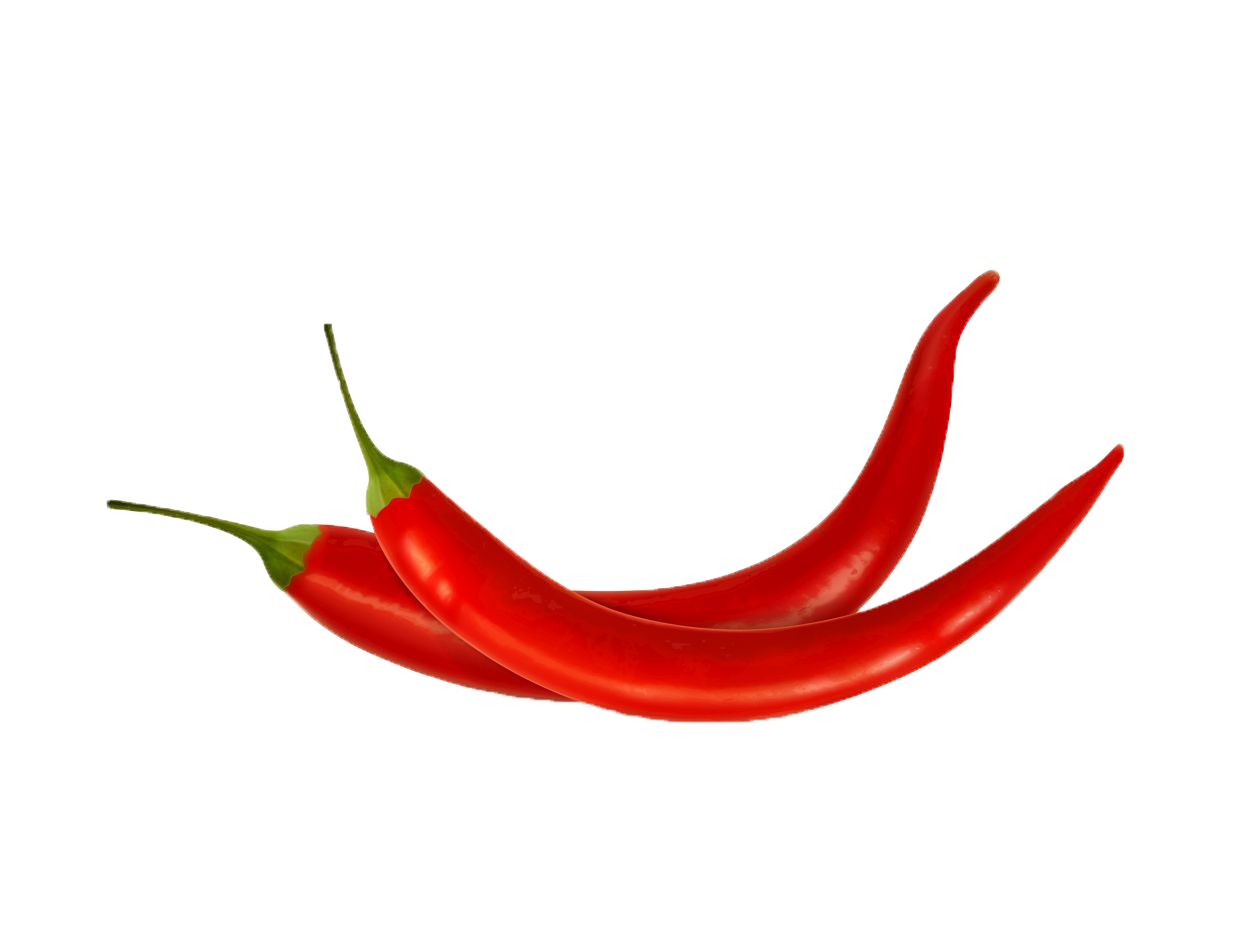 quaû ôùt
[Speaker Notes: Đánh vần, đọc trơn các từ]
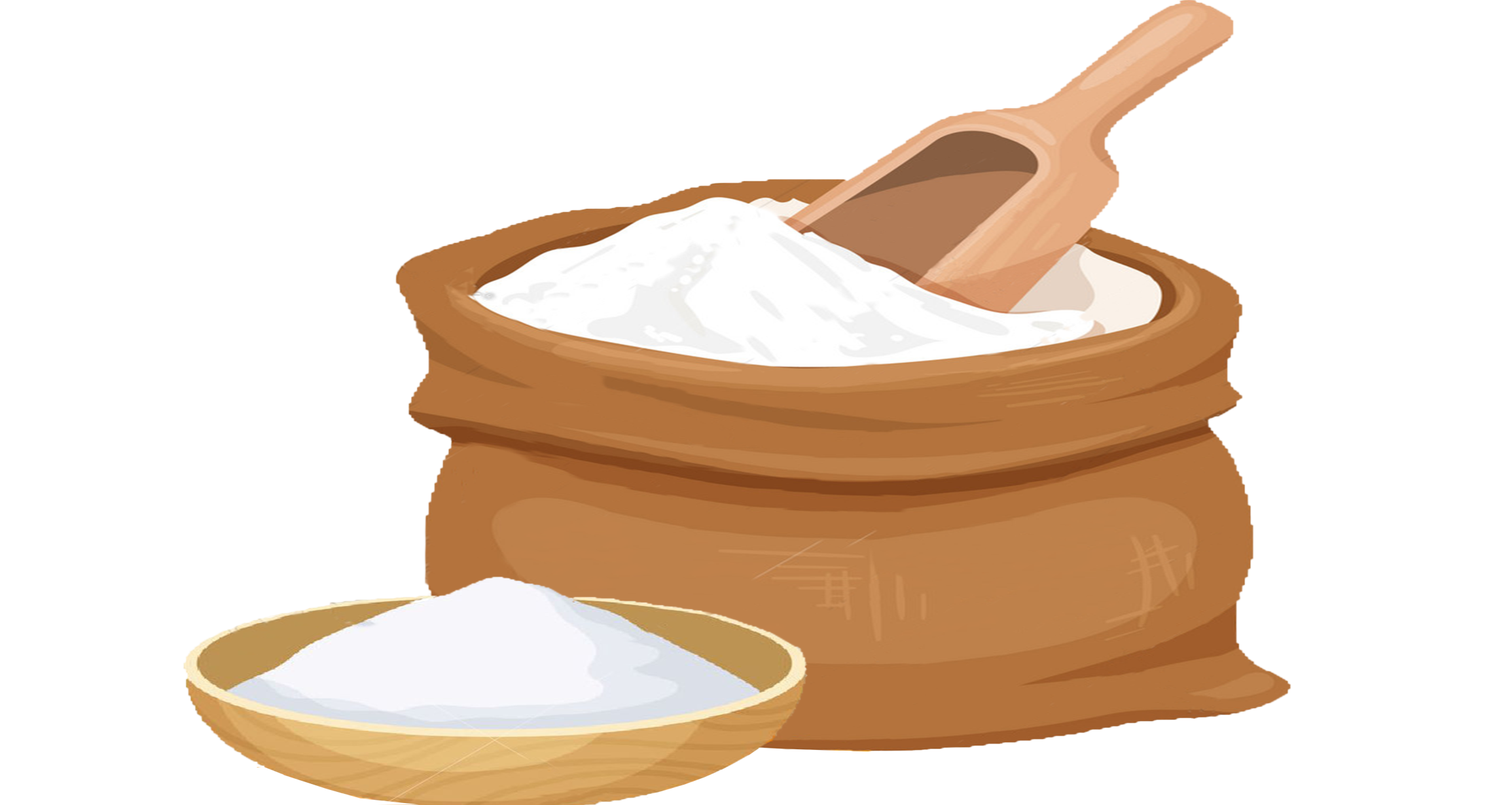 boät mì
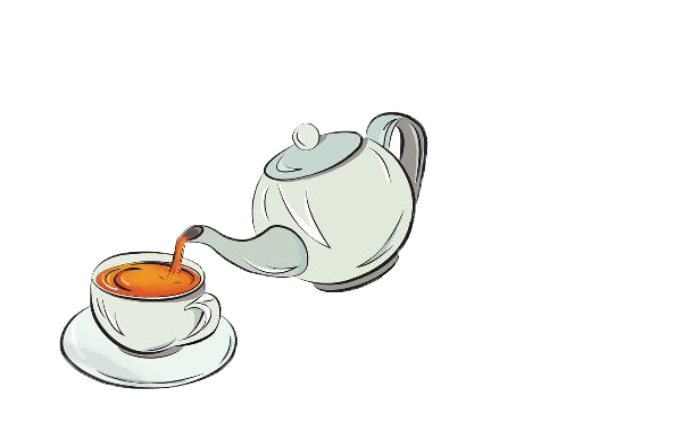 roùt traø
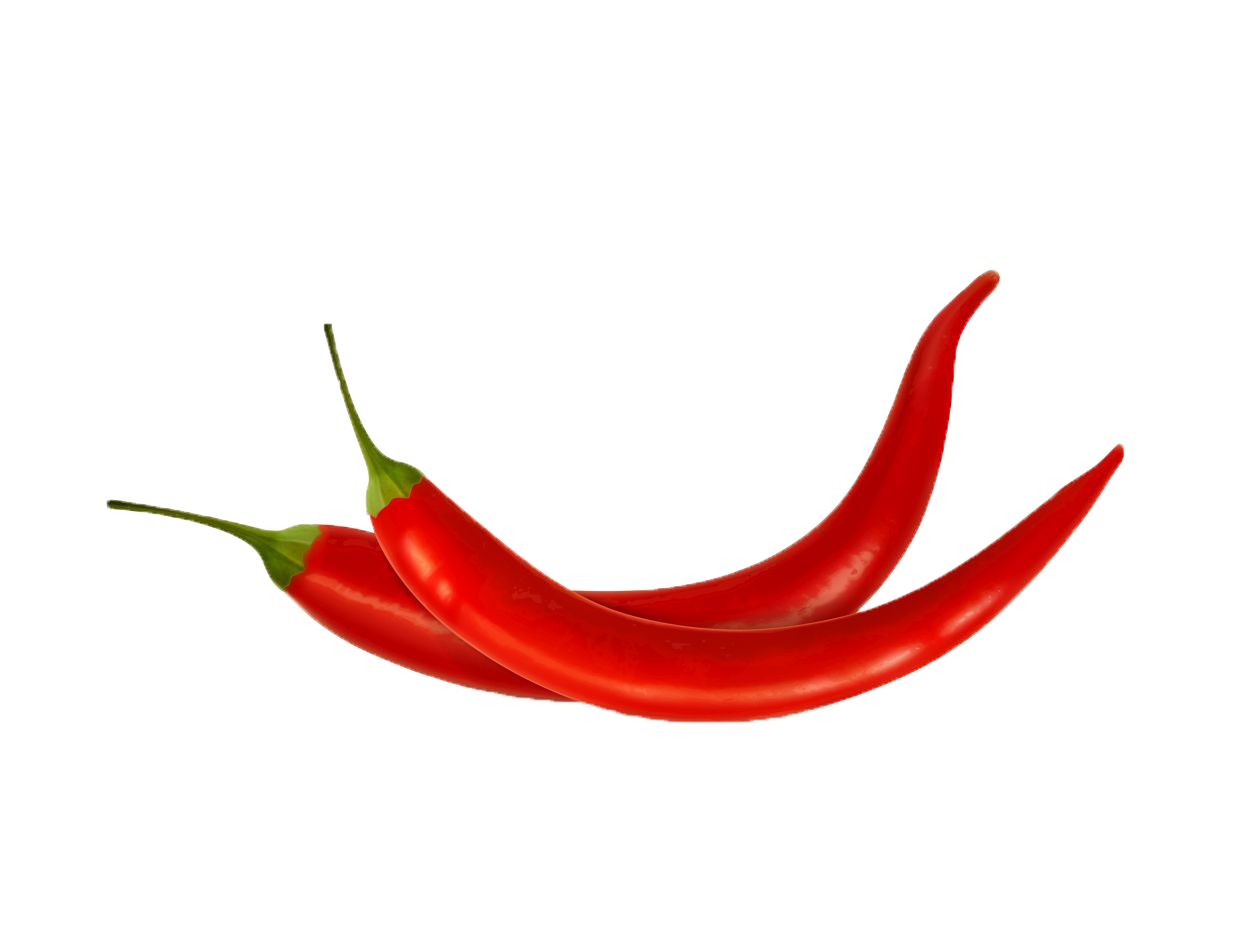 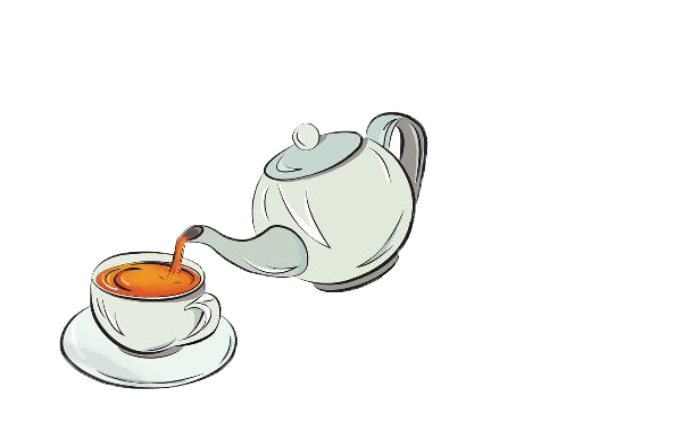 quaû ôùt
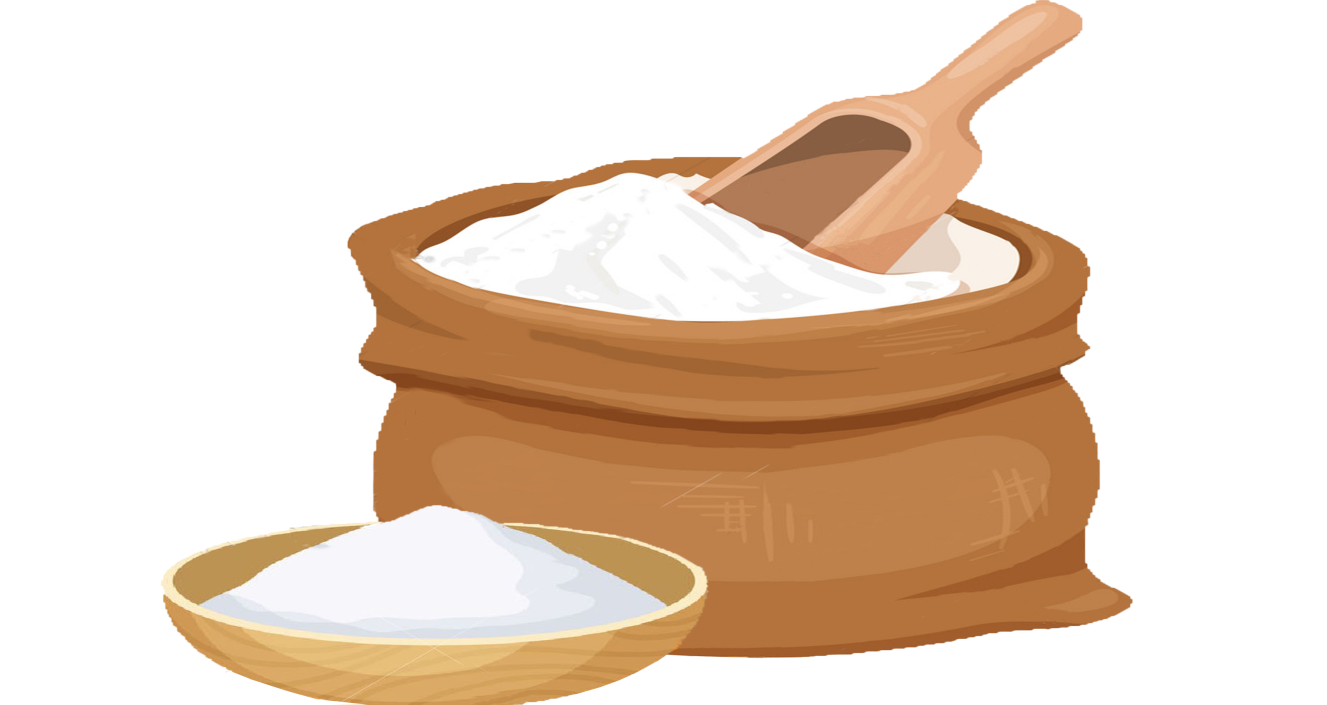 veït moû ñoû
vòt baàu
Tìm nhöõng tieáng coù chöùa vaàn ot, oât, ôt.
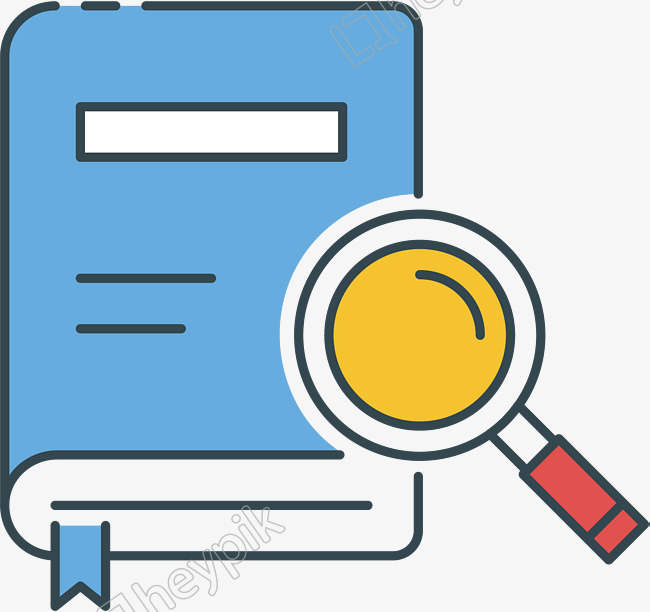 Meï vaø baø naáu böõa tröa. Beù nhaët rau. Chò goït caø roát. Baø vöøa caét ôùt vöøa noùi:    -Hai chaùu cuûa baø thaät kheùo tay.
ot
oât
ôt
[Speaker Notes: Gv đọc mẫu
Hs tìm từ chứa âm chữ e, ê
Hs đanh vần từ khó và đọc thanh tiếng câu ứng dụng.]
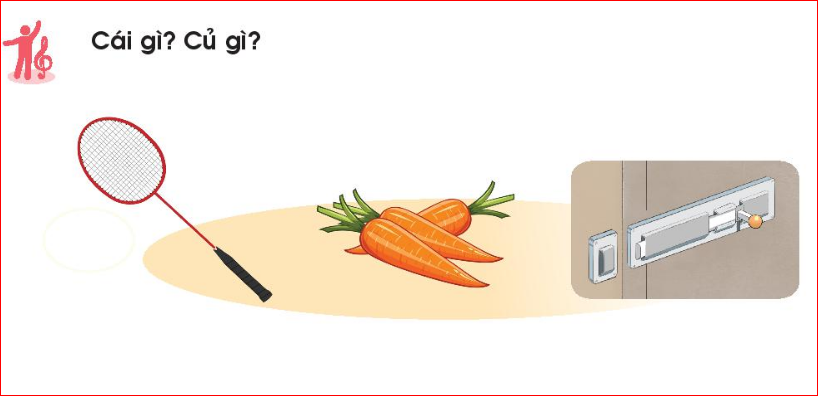 Củng cố